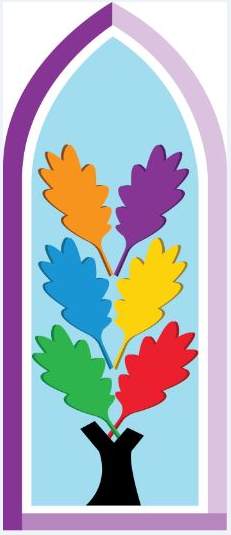 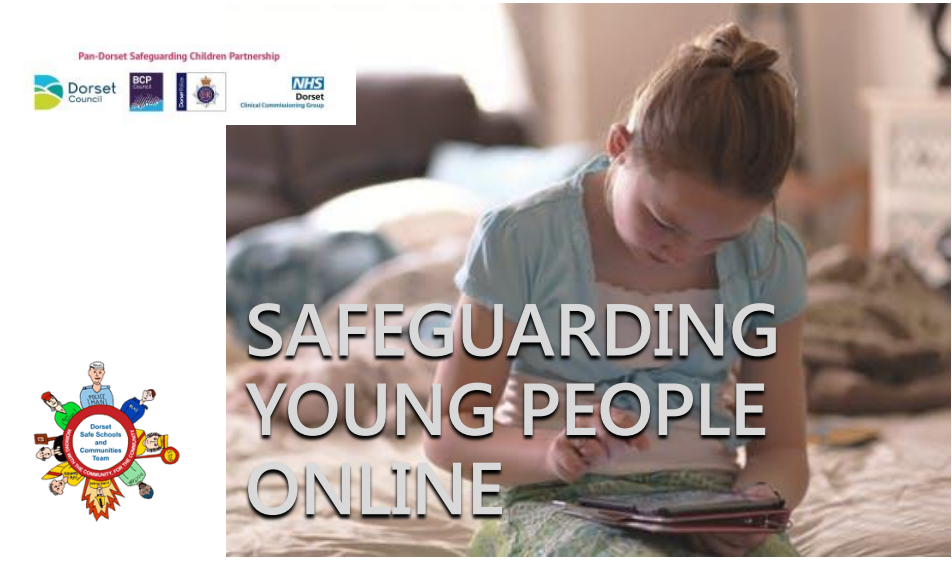 The school will always be on hand to support – please speak to a senior member of staff if you have any concerns or would like any further advice.
Slides used/adapted from Dorset Safer Schools Team and Child Net.
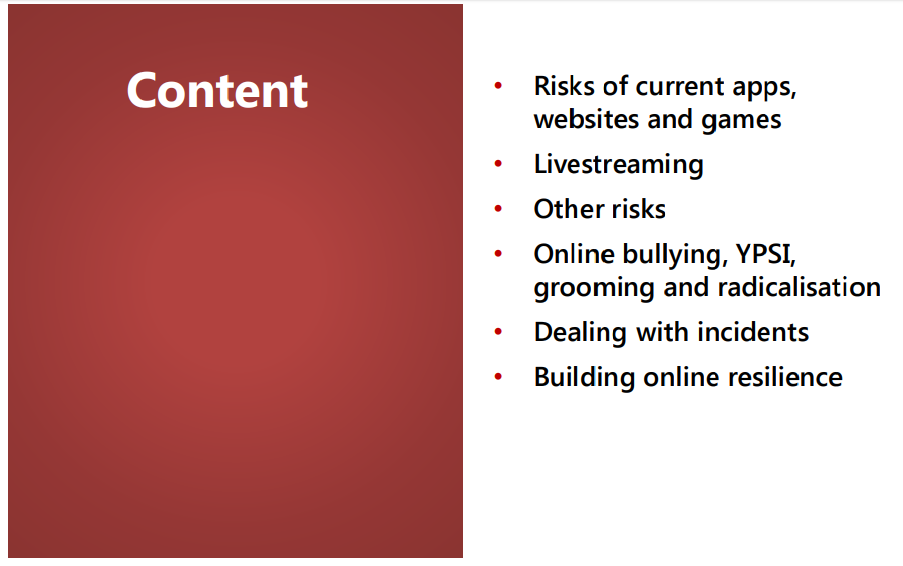 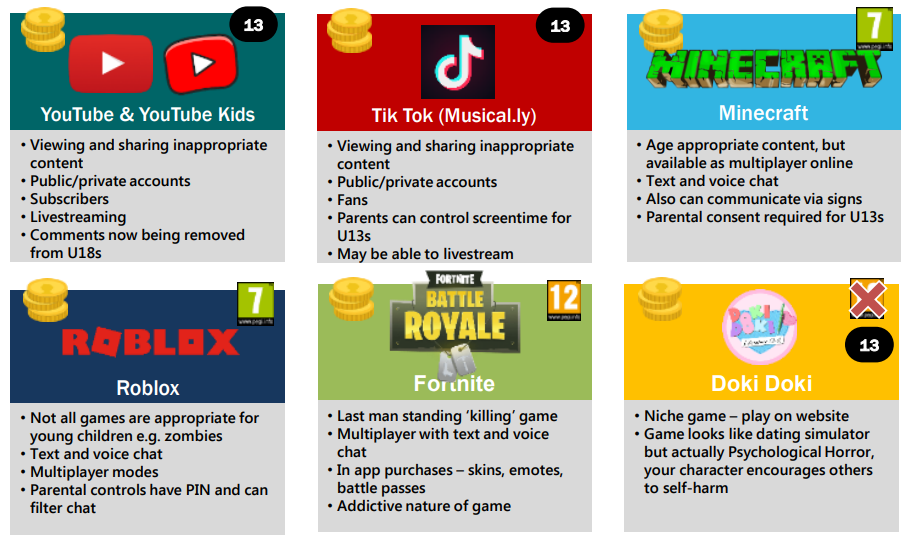 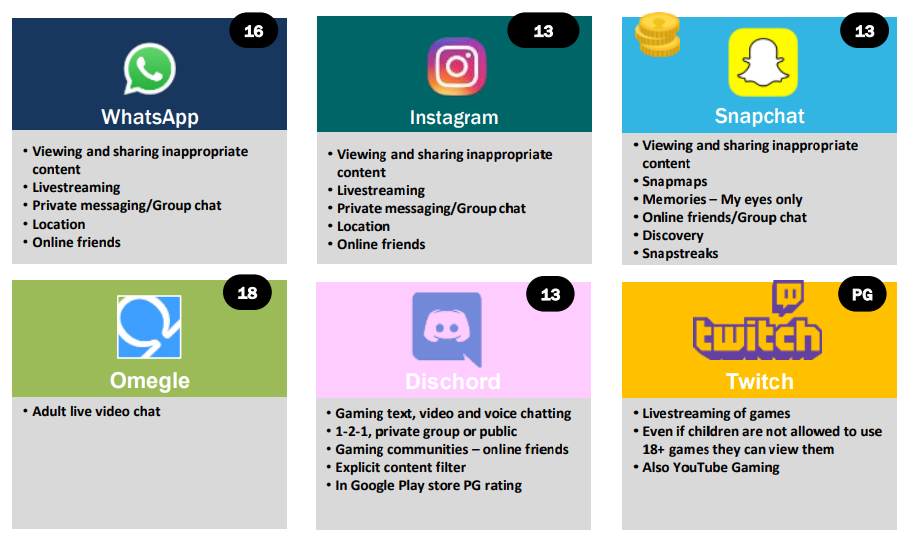 https://www.youtube.com/watch?v=wMT77yvO8L
o
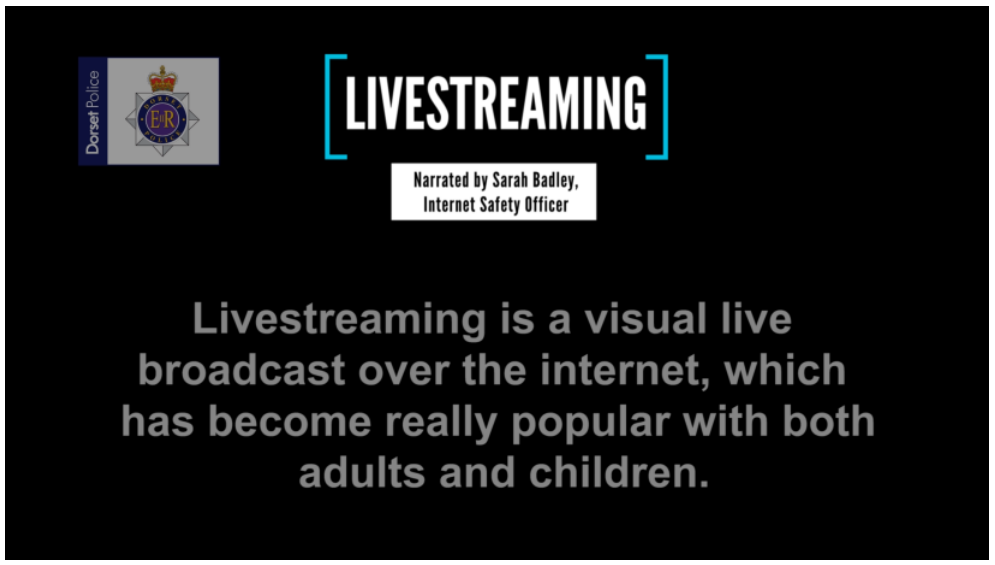 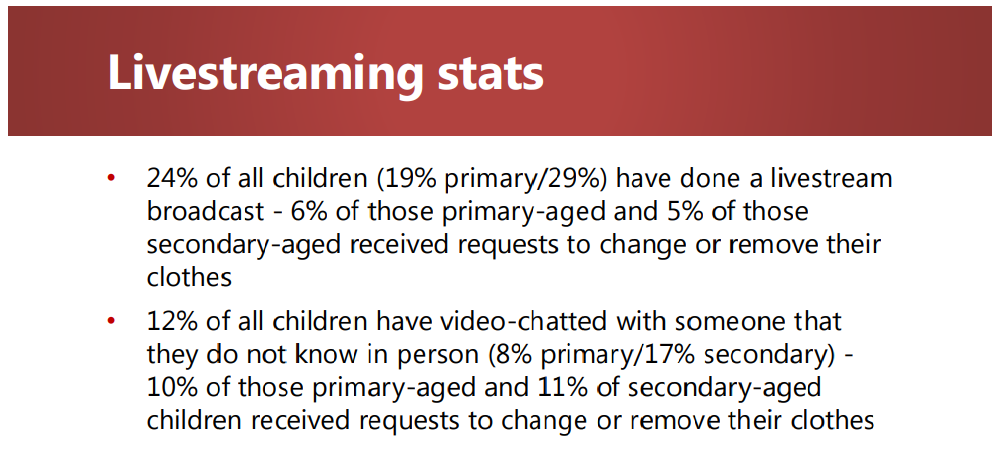 A
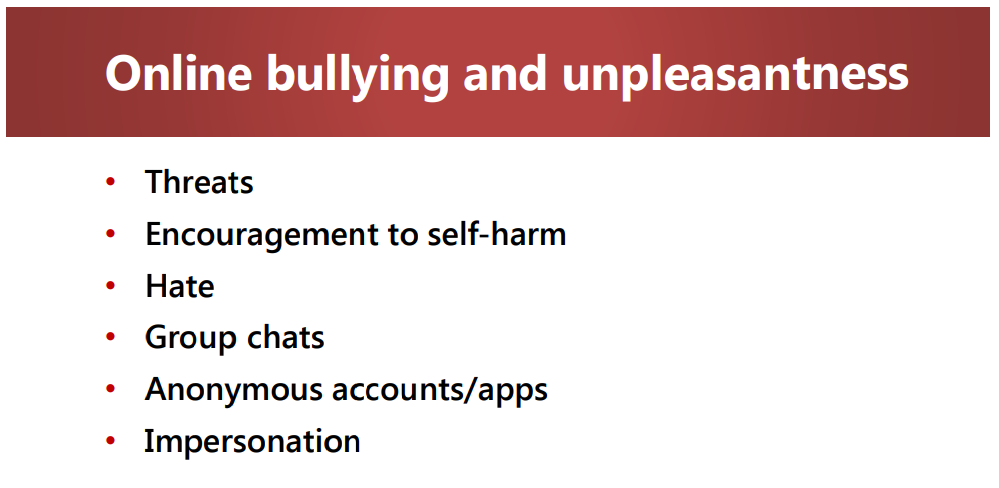 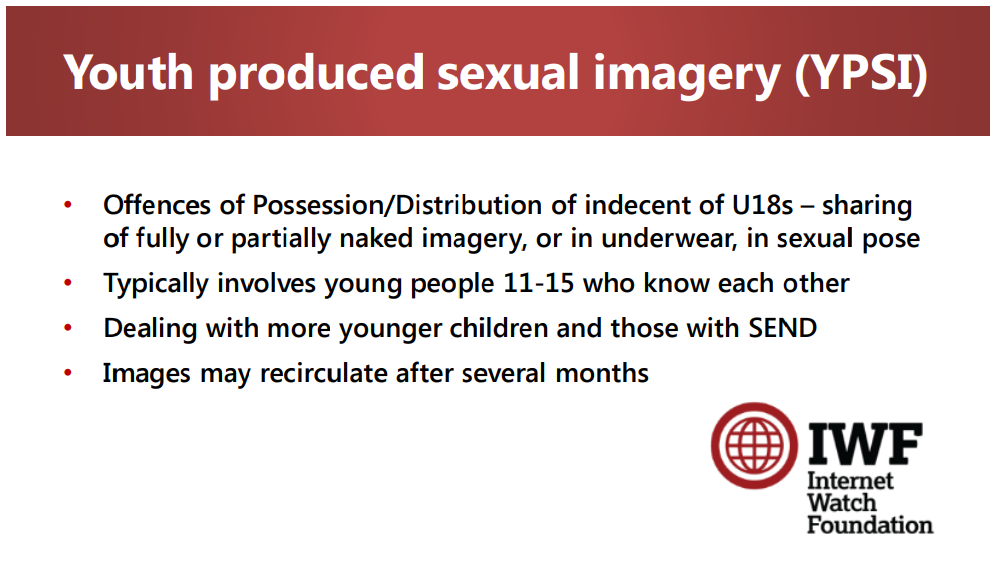 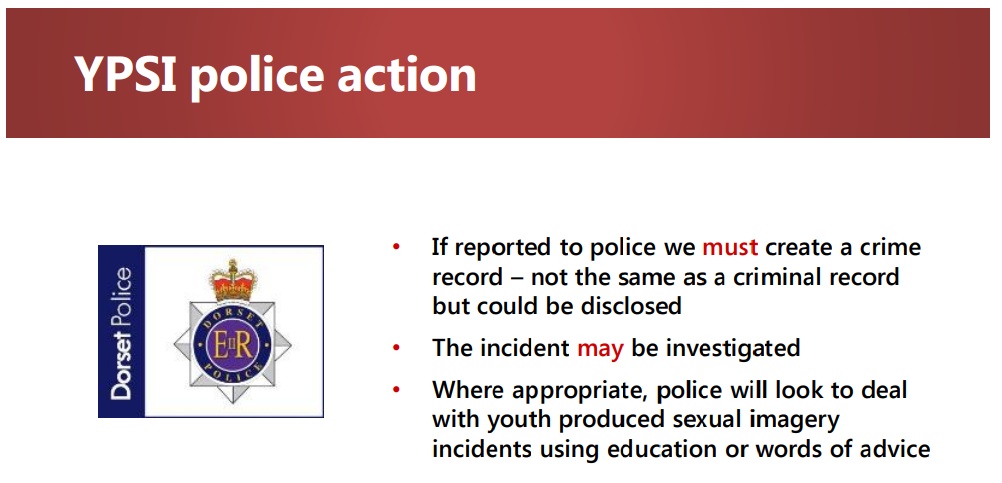 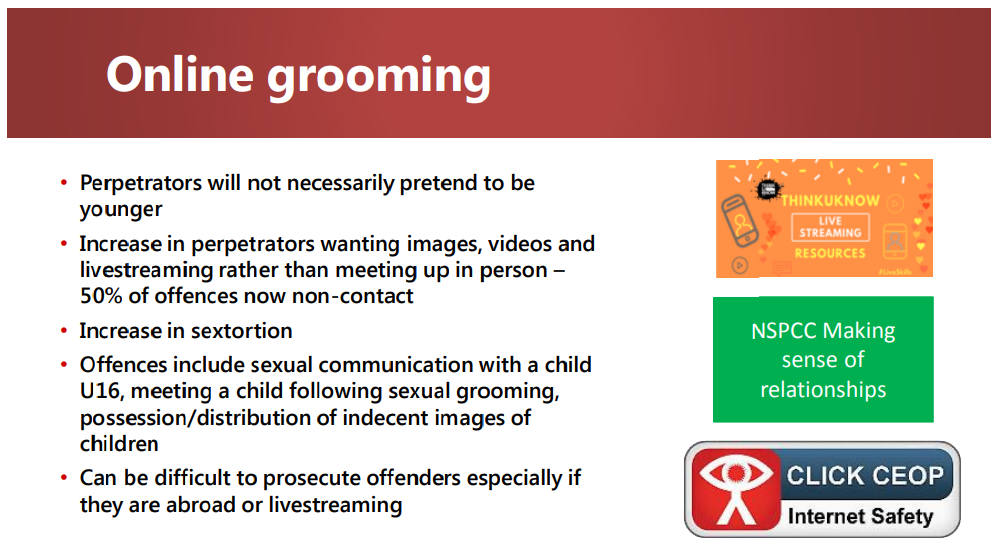 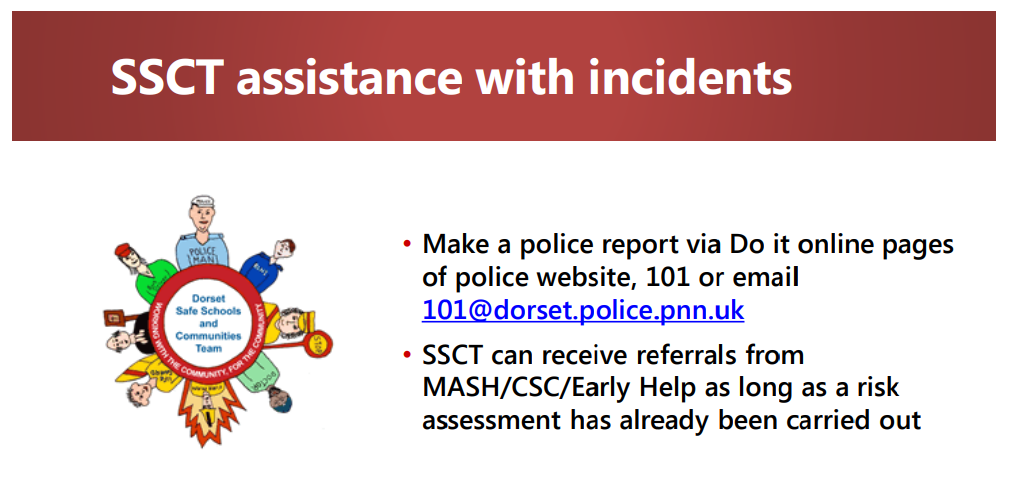 The school will always be on hand to support – please speak to a senior member of staff if you have any concerns or would like any further advice.
https://www.childnet.com/teachers-and-professionals/staff-led-online-safety-presentations-/staff-led-parent-online-safety-presentation
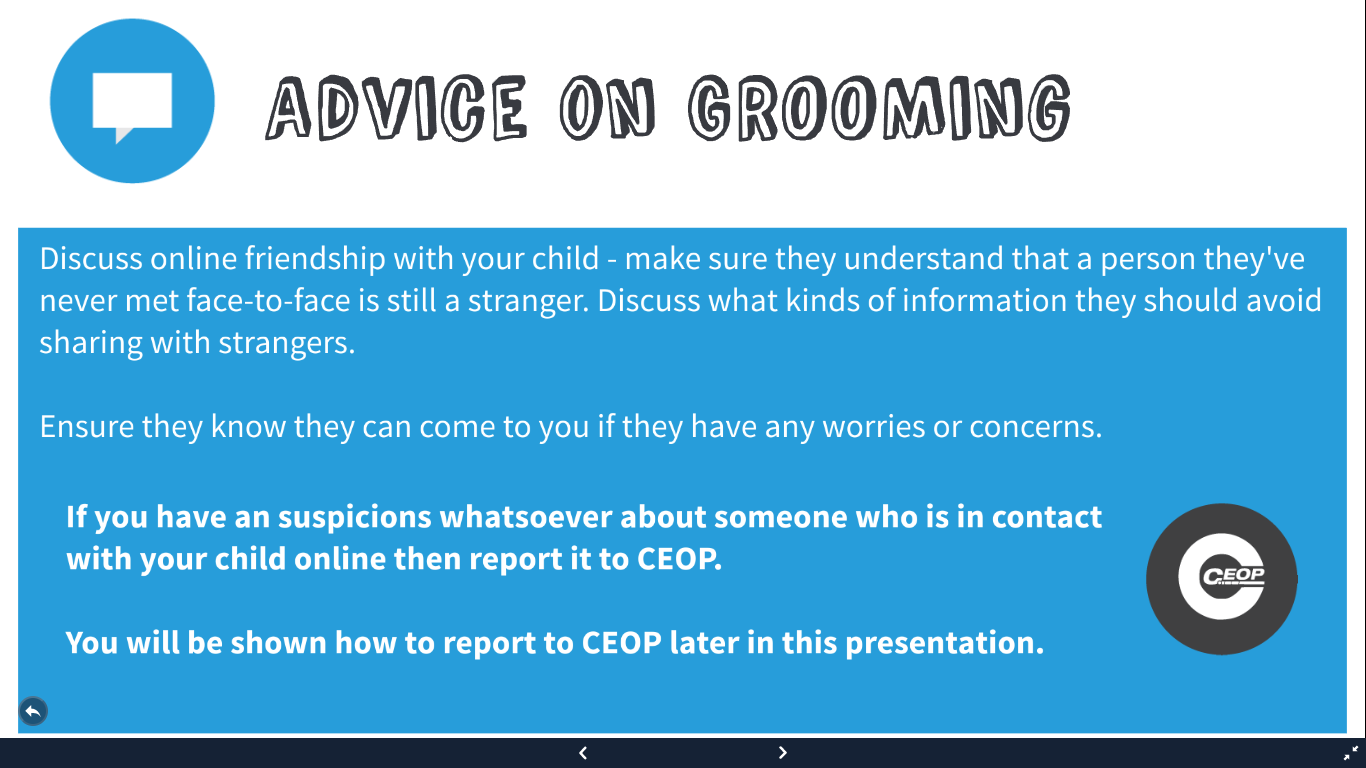 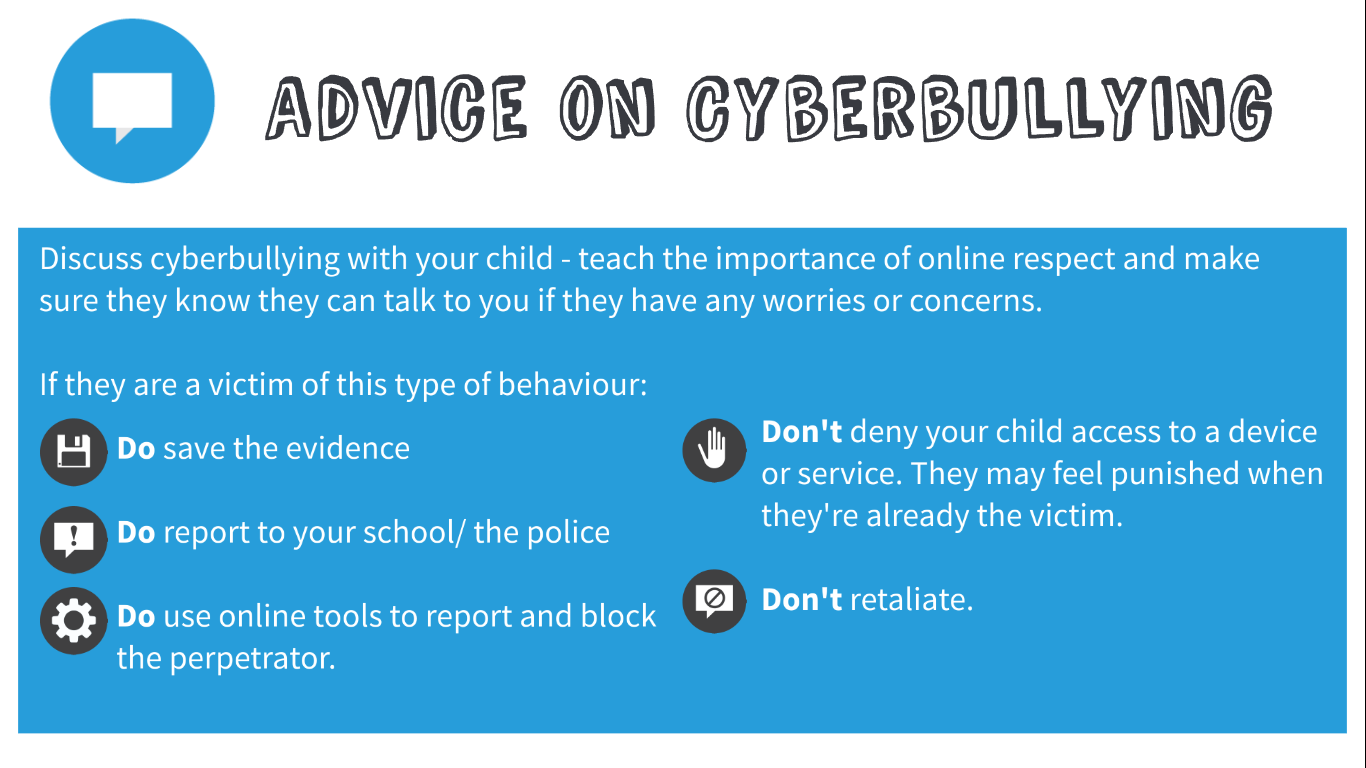 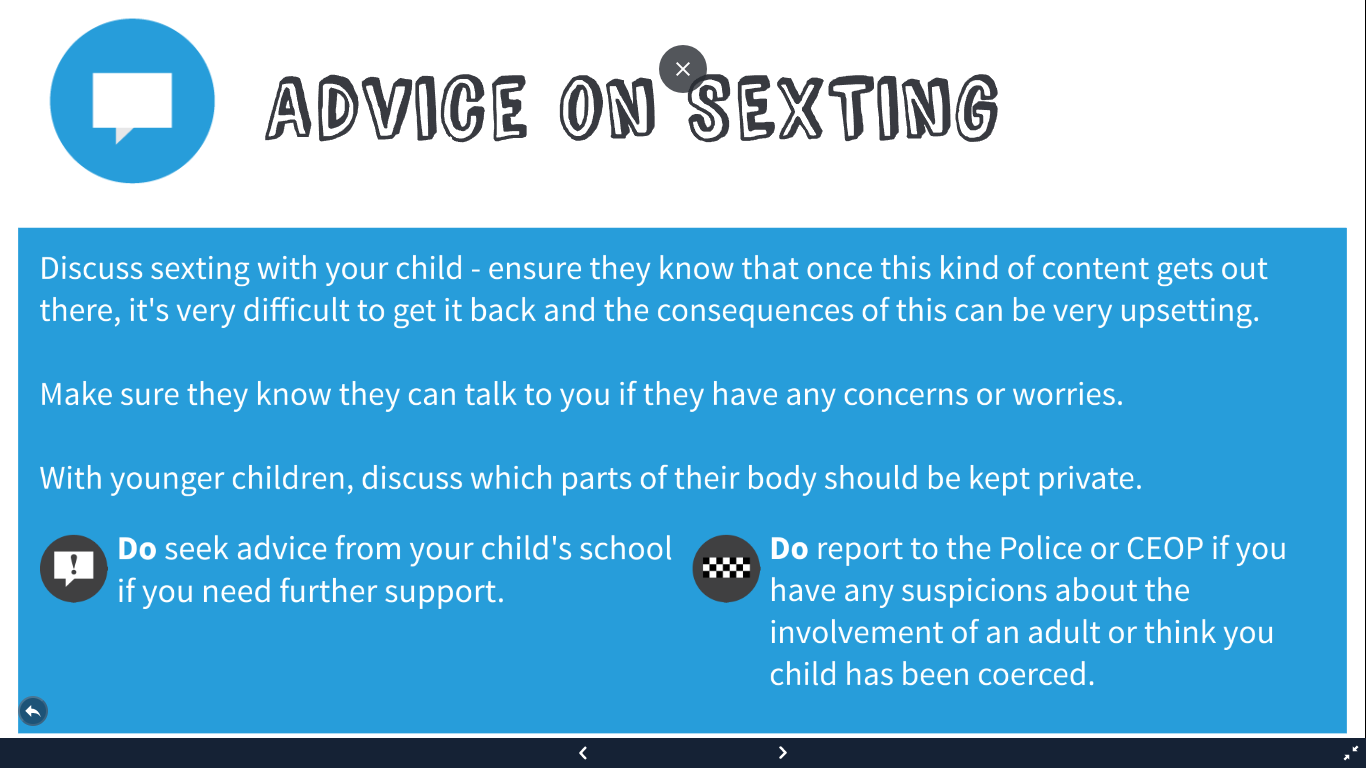 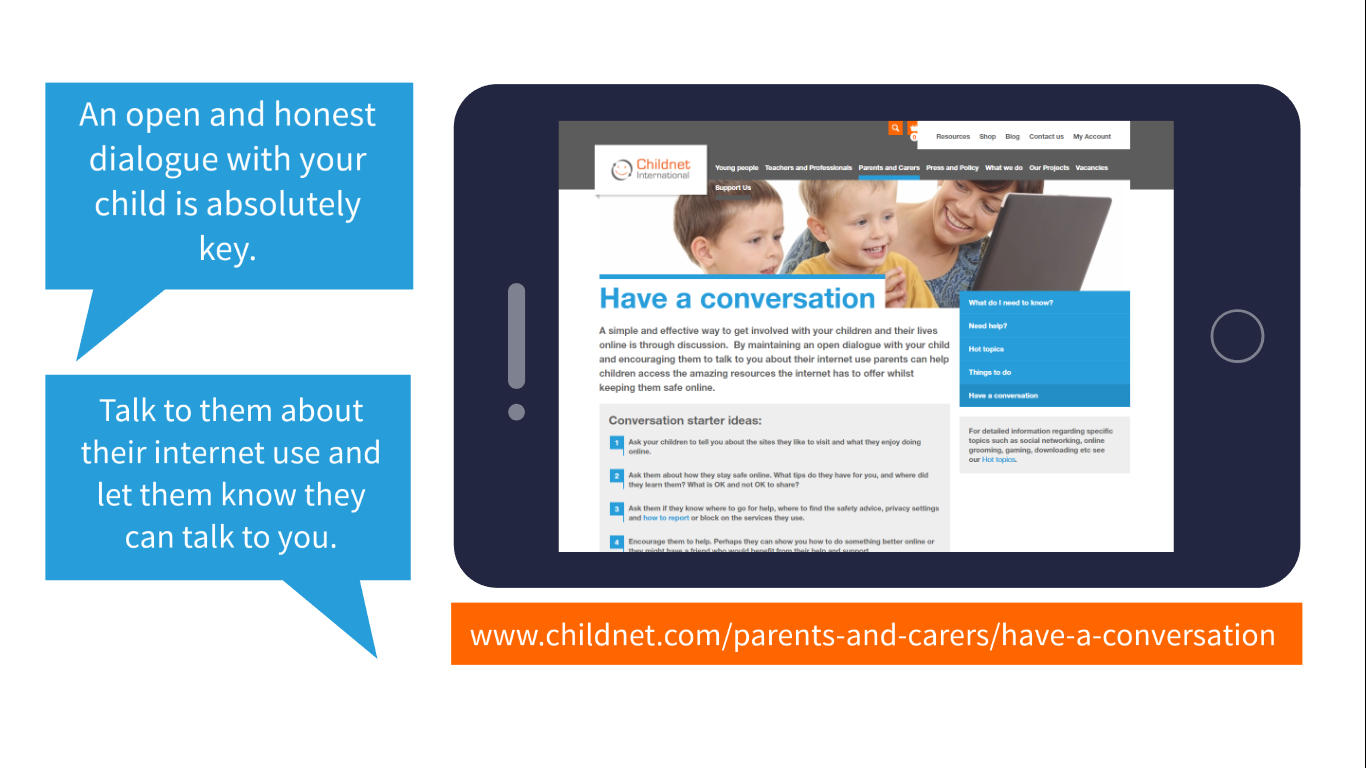 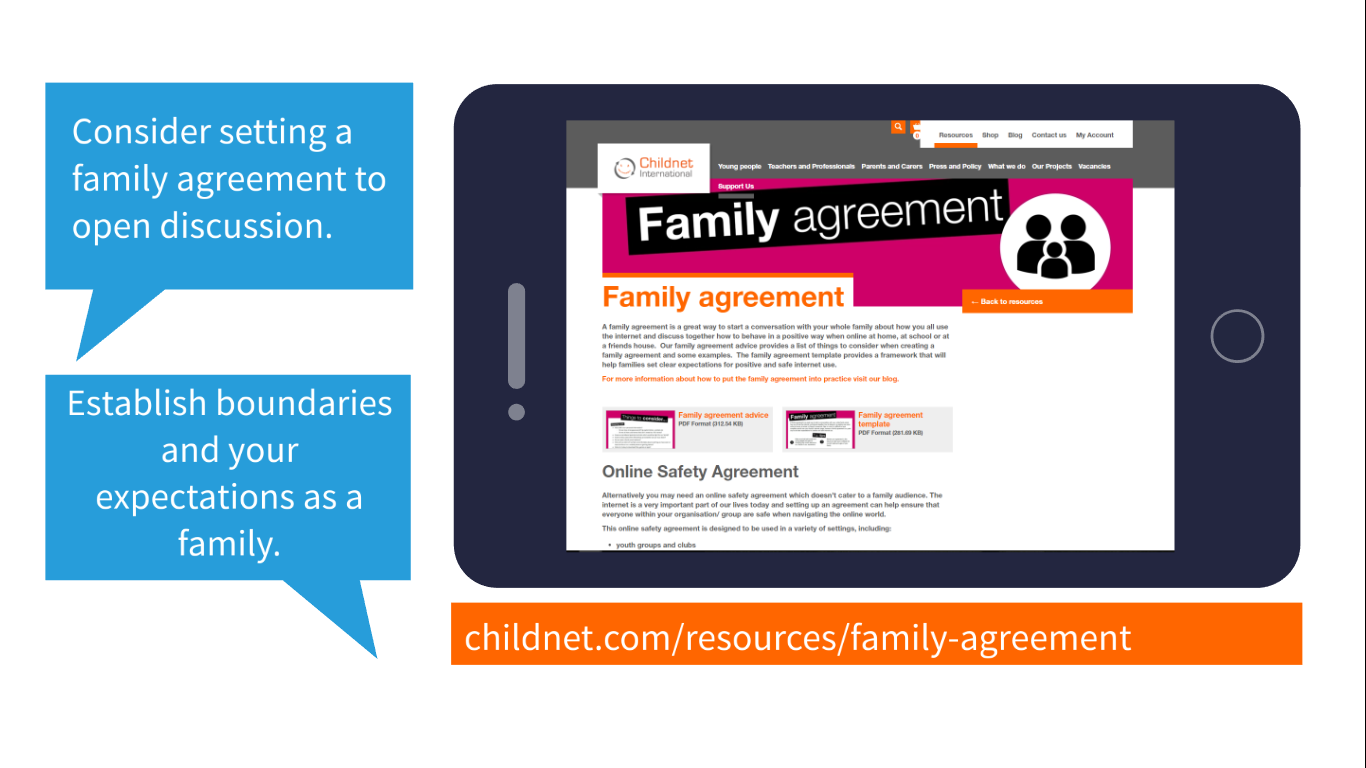 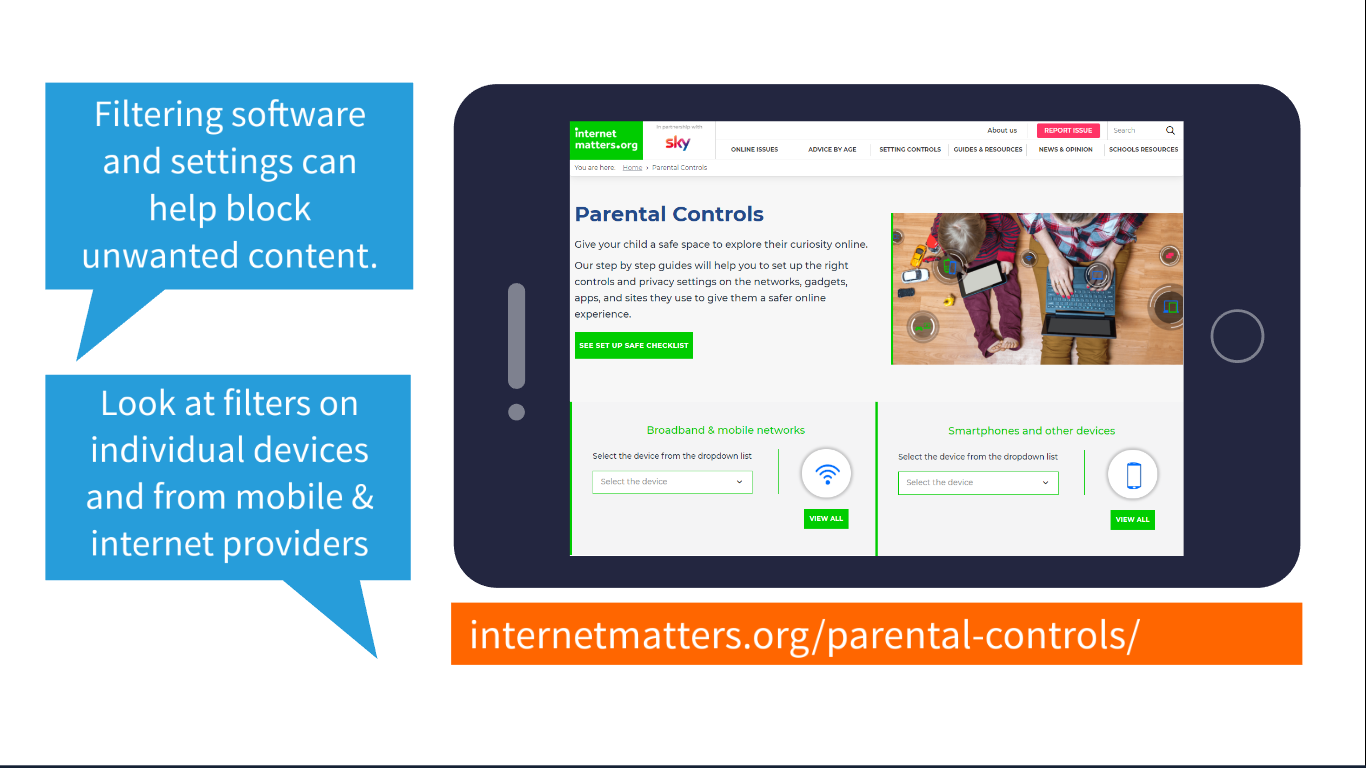 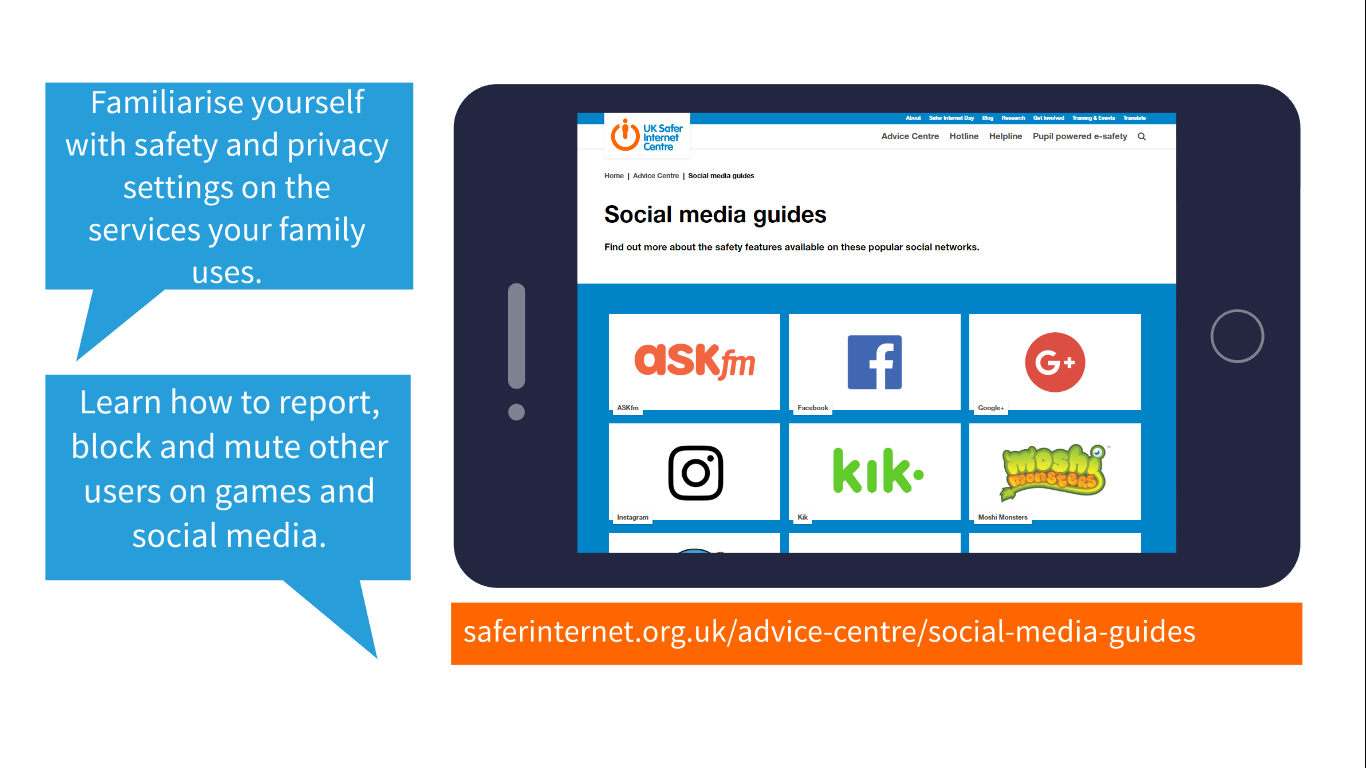 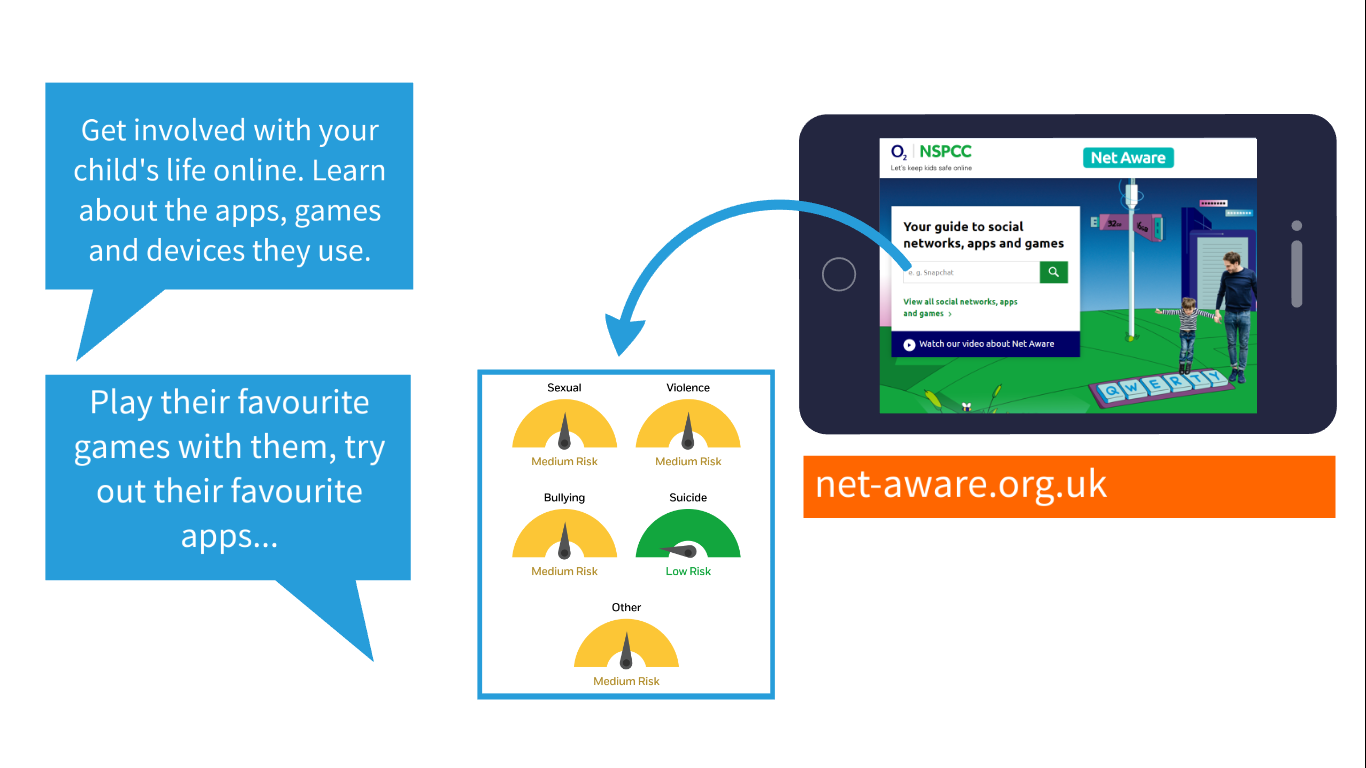 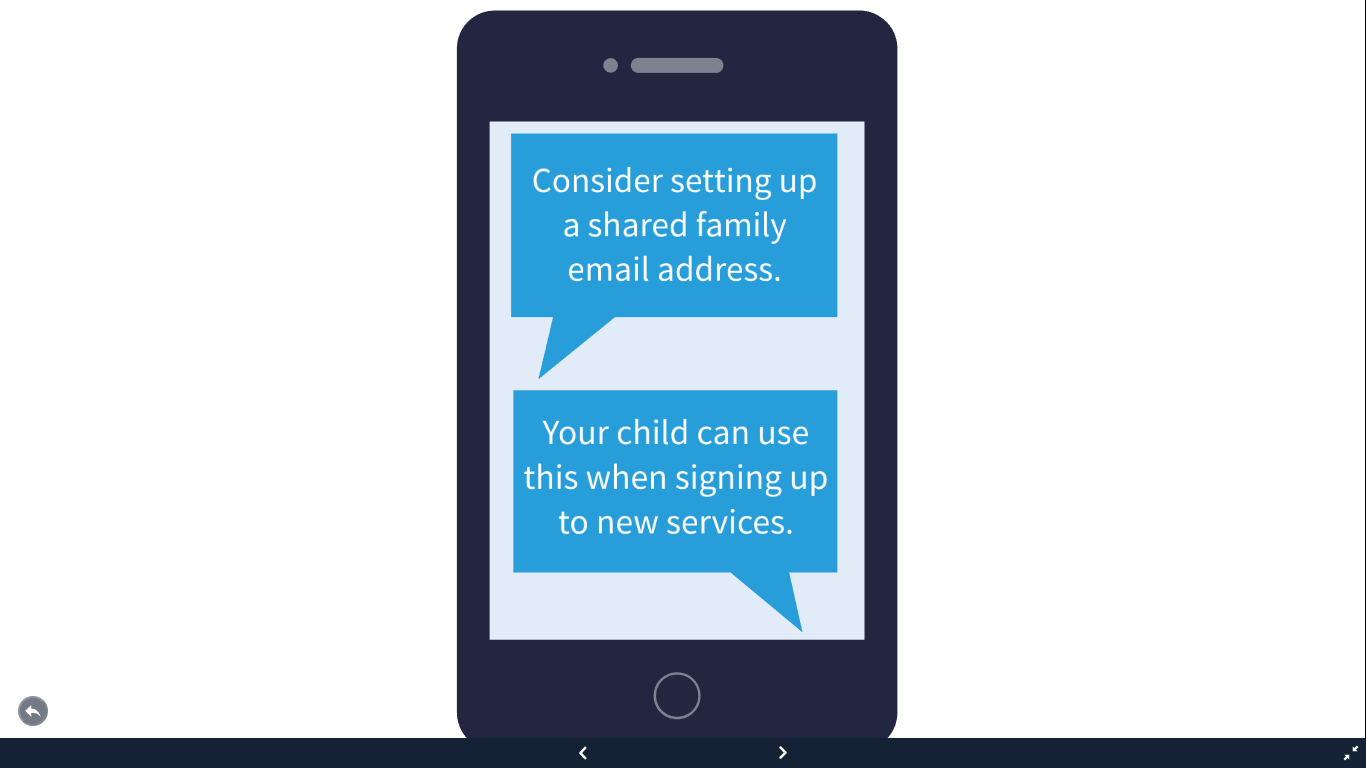 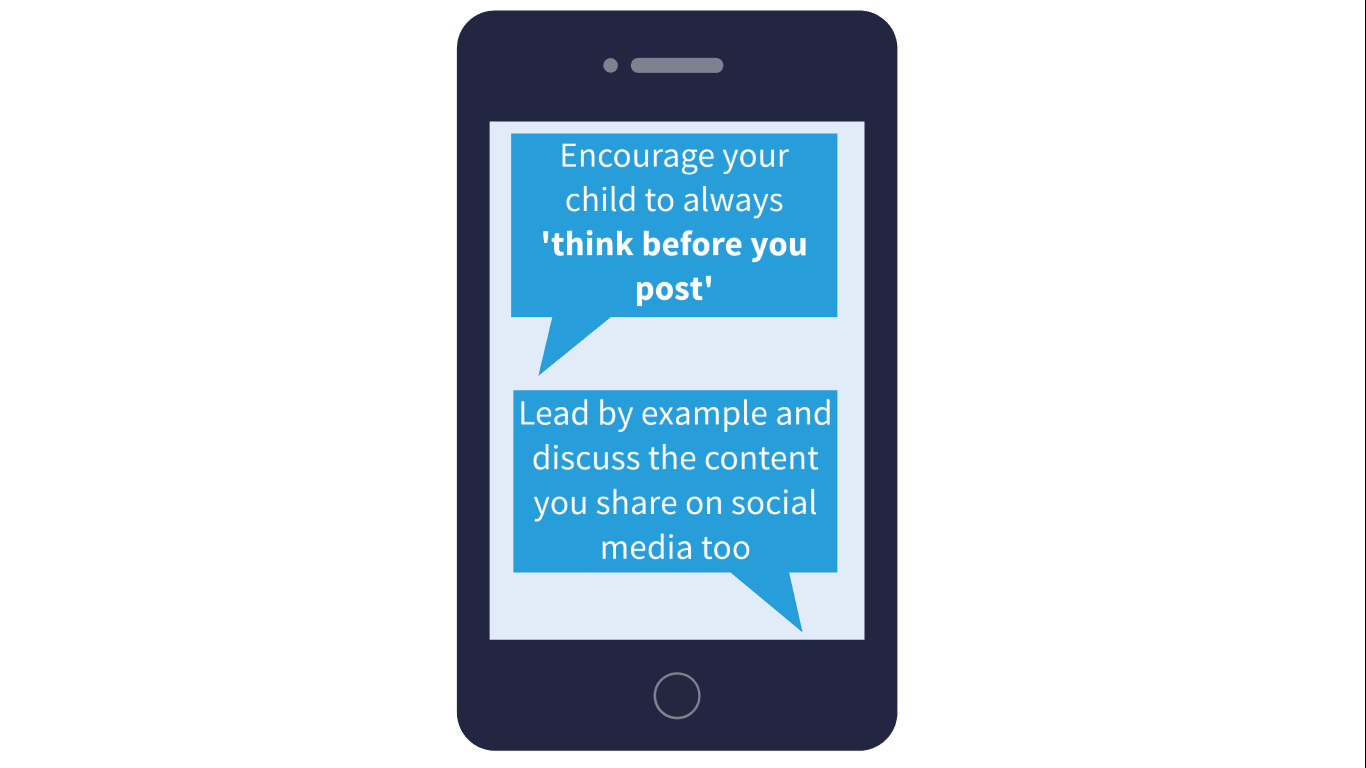 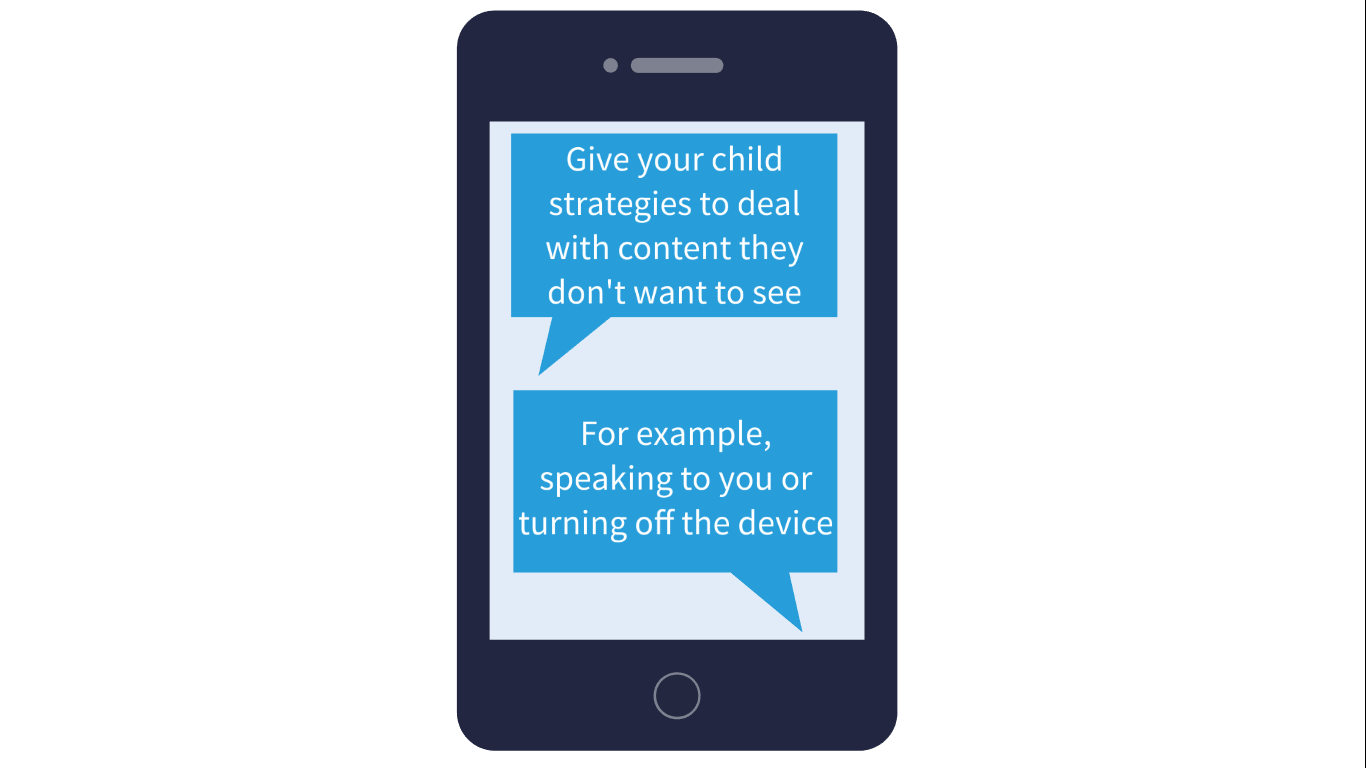 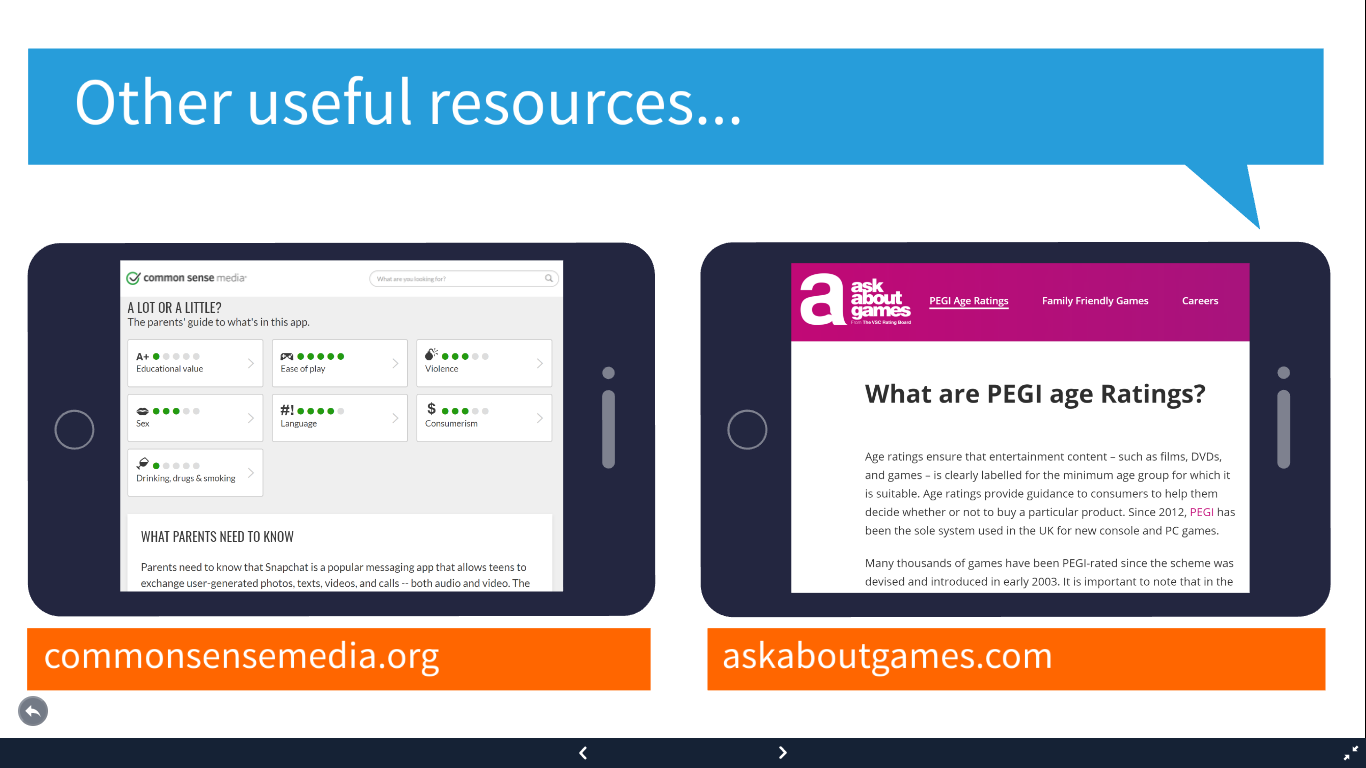 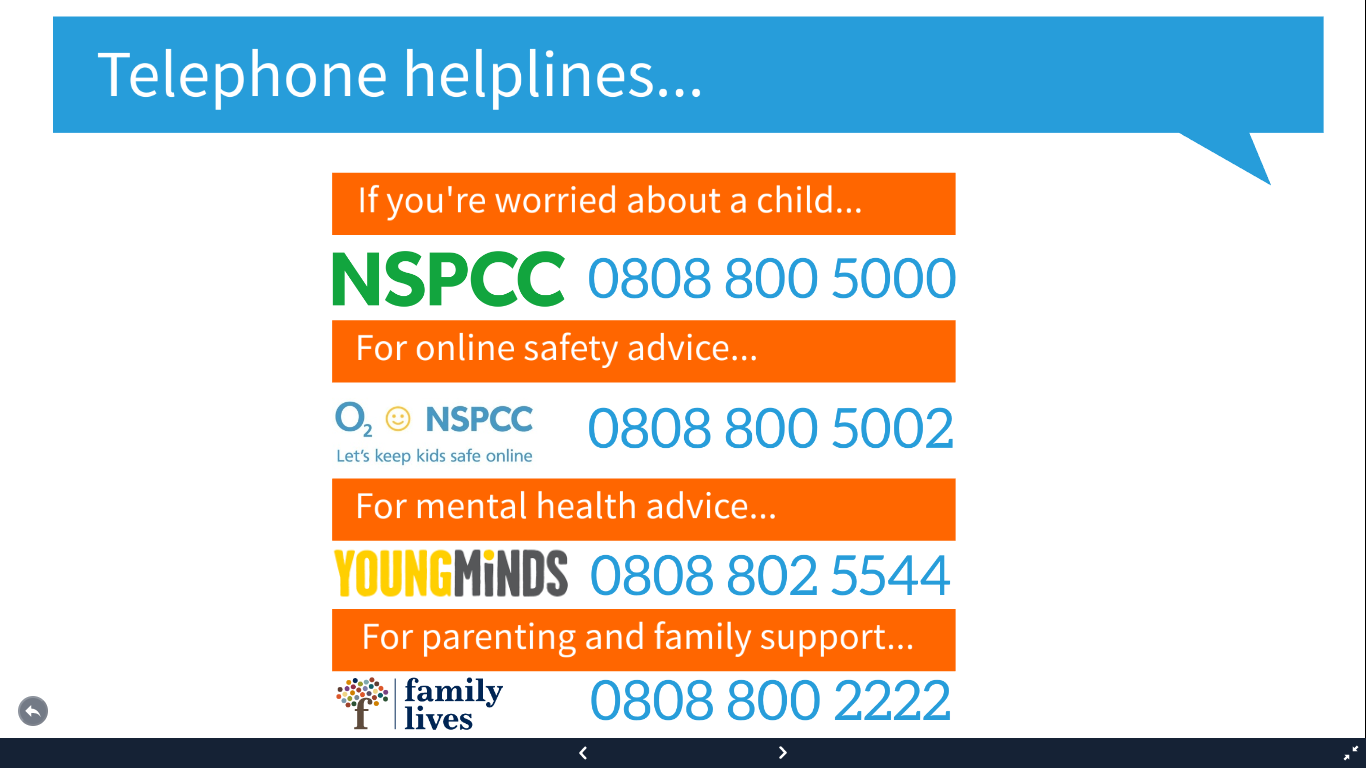 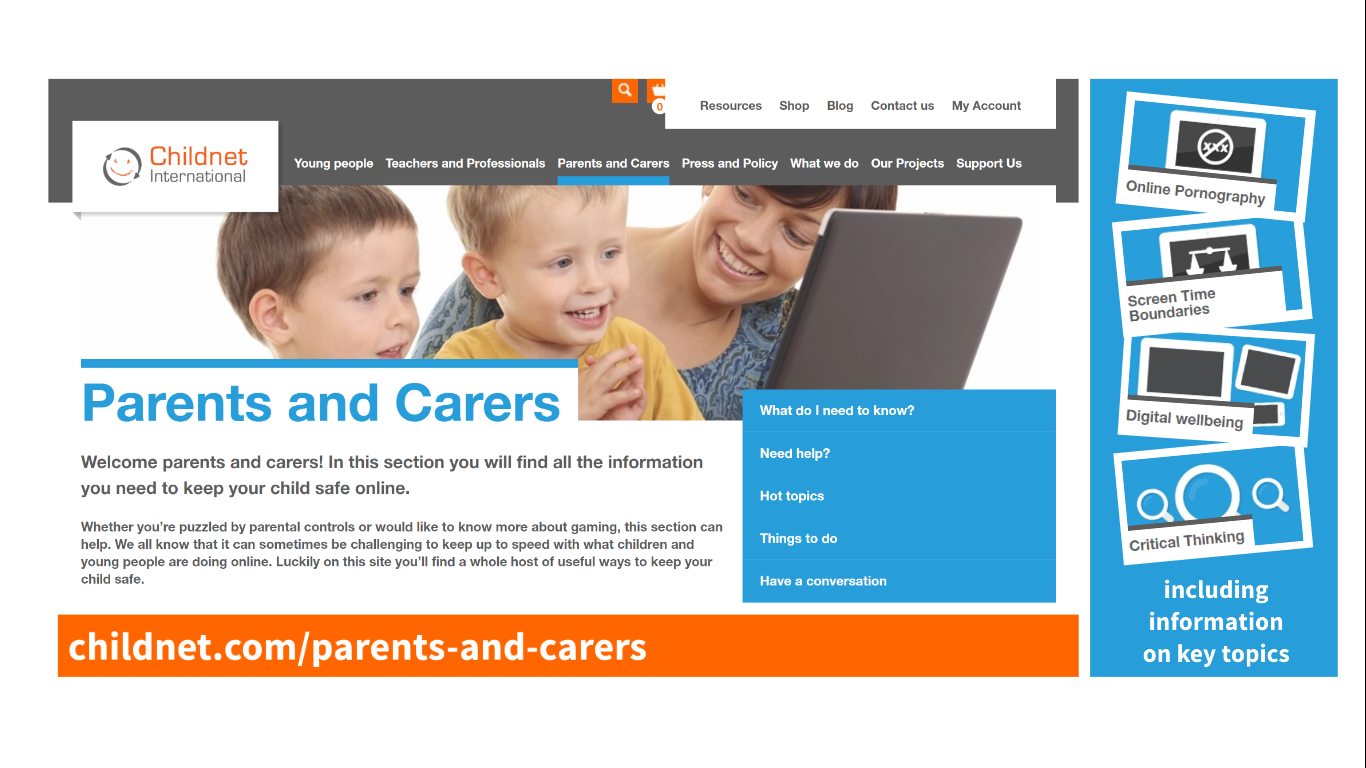 Adding parental controls to your home broadband. Here are some examples…
https://www.youtube.com/watch?v=nVukizAN8rA  (Vodafone)

https://youtu.be/IjJ1tDhjkBo (BT)

https://www.youtube.com/watch?v=4adHW4e7HxQ  (Sky)
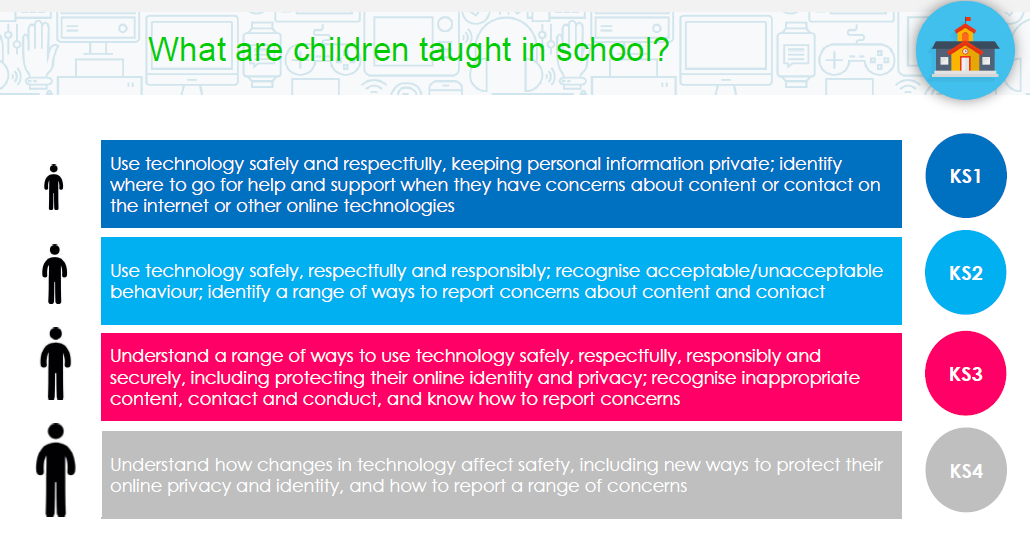 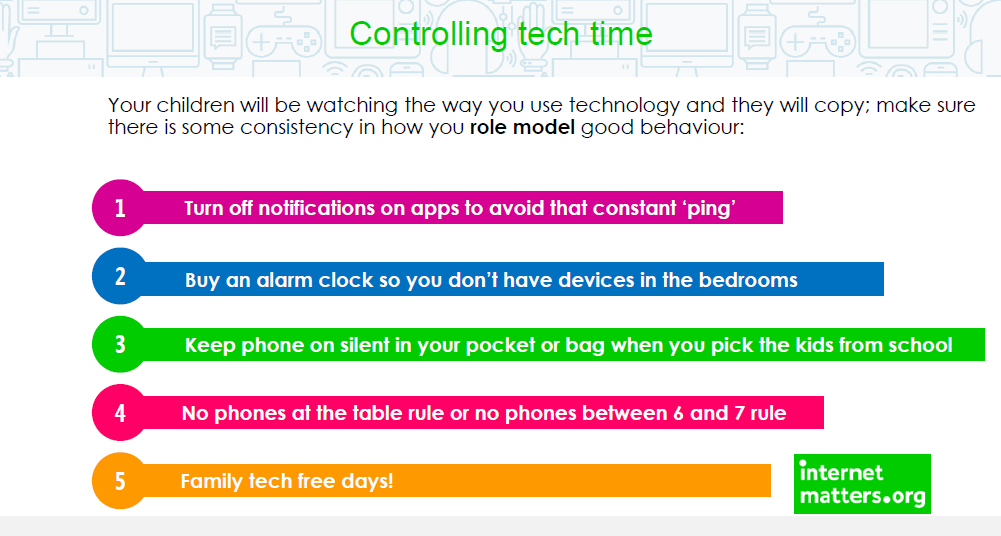 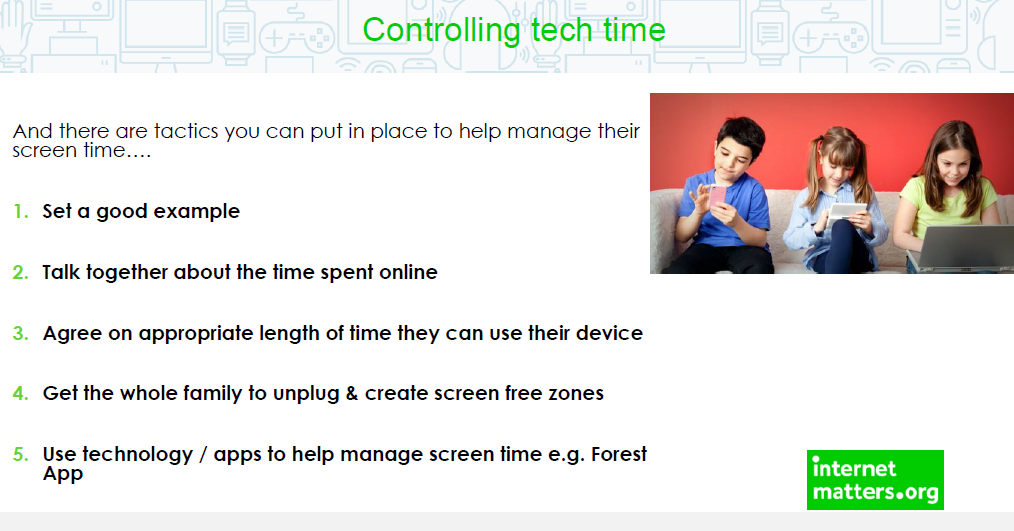